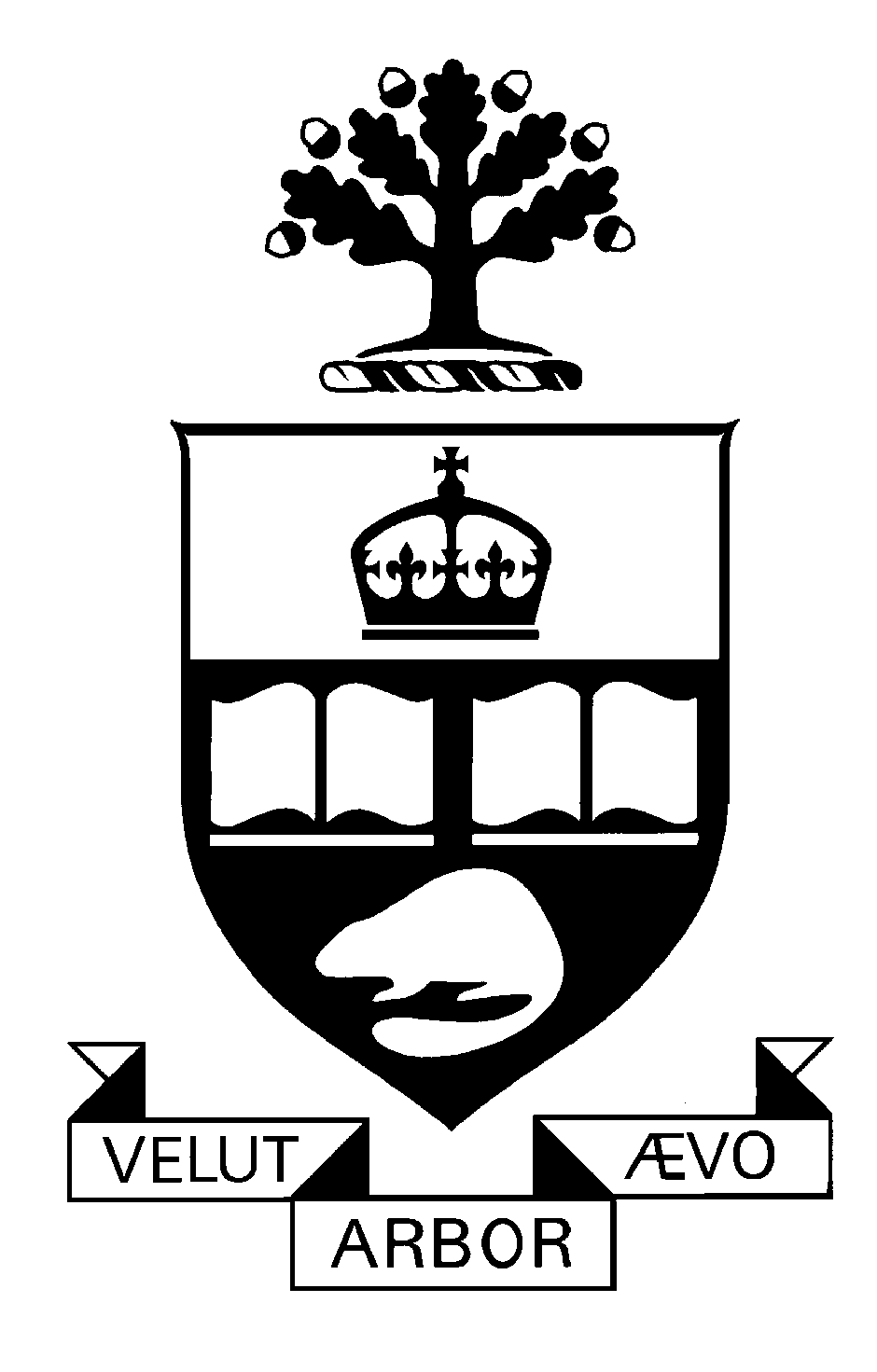 University of Toronto
Real-Time Image-Based Motion Compensation
Graham Wright
Sunnybrook Health Sciences Centre, University of Toronto
SCMR Interventional Workshop
Jan. 28, 2016
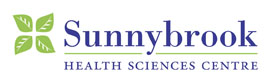 Disclosures
Graham Wright, PhD
I have the following conflicts of interest to disclose with regard to the subject matter of this presentation:

GE Healthcare – Research Support

HeartVista – Research Support
Image Registration for Motion Compensation
Context:
Current clinical tools merging prior CT/MR roadmaps with electroanatomic maps via landmarks and overlay on x-ray to guide ablation procedures yield positional error as much as 2.1±1.1 cm, primarily due to motion1
Model-based motion compensation misses intra-procedural  variability 
Realtime imaging offers limited depiction of target anatomy (poor contrast, 2D)2
Motion correction with realtime imaging can yield most accurate target position
H. Zhong et al. Heart Rhythm, 2007
A.C. Lardo et al. Pediatr Cardiol, 2000
Prior Volume
Direct Motion Correction in Heart using Realtime MRI
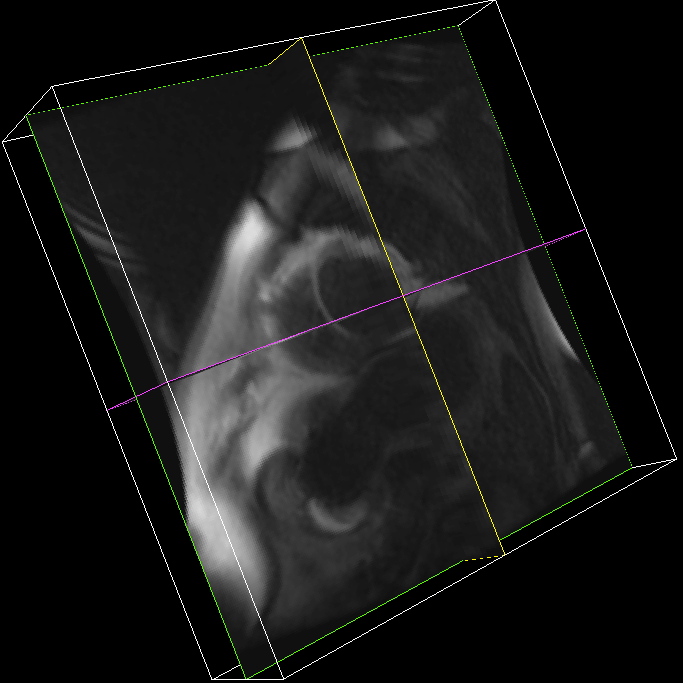 Register
Registering 3D prior volume to 2D RT image should improve the anatomical localization of the interventional catheter.
Approach: Use an edge-sensitive multi-scale registration algorithm to achieve the desired accuracy
Realtime 2D MRI
Catheter Position
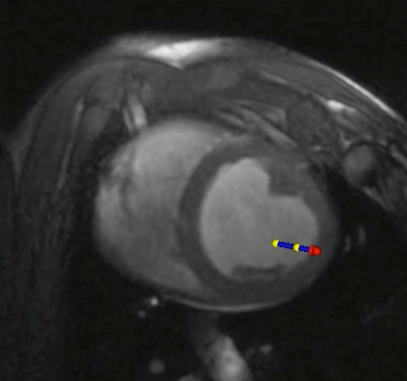 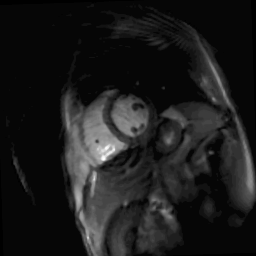 +
[Speaker Notes: …leading to improved RF ablation targeting accuracy.]
t
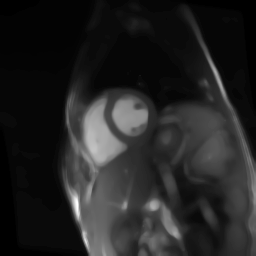 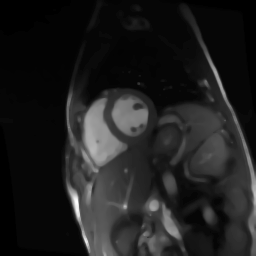 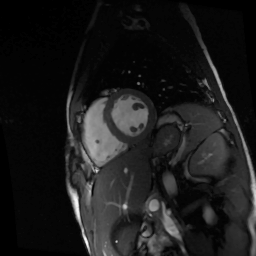 Edge-Preserving Denoising with Weighted Total Variation
prior
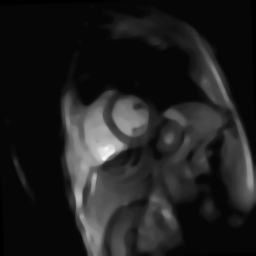 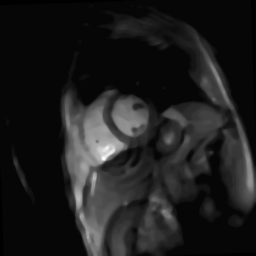 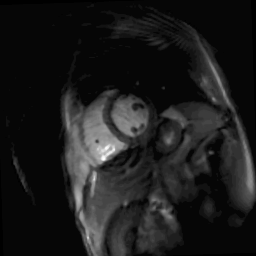 real-time
P. Athavale et al. Medical Image Analysis 2015
[Speaker Notes: -de-noising and edge preserving algorithm…]
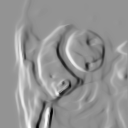 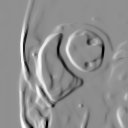 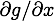 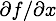 Edge Sensitive Registration
align
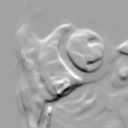 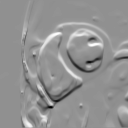 Evaluated a number of registration metrics. The best results were achieved by using an edge sensitive metric - normalized gradient fields (NGF)1
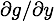 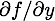 RT
prior
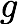 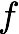 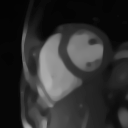 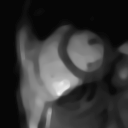 1. E. Haber and J. Modersitzki MICCAI 2006
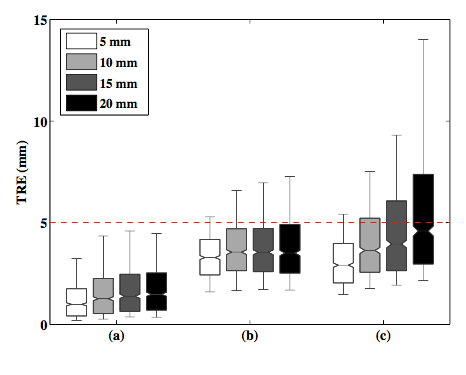 Registration Framework and Results
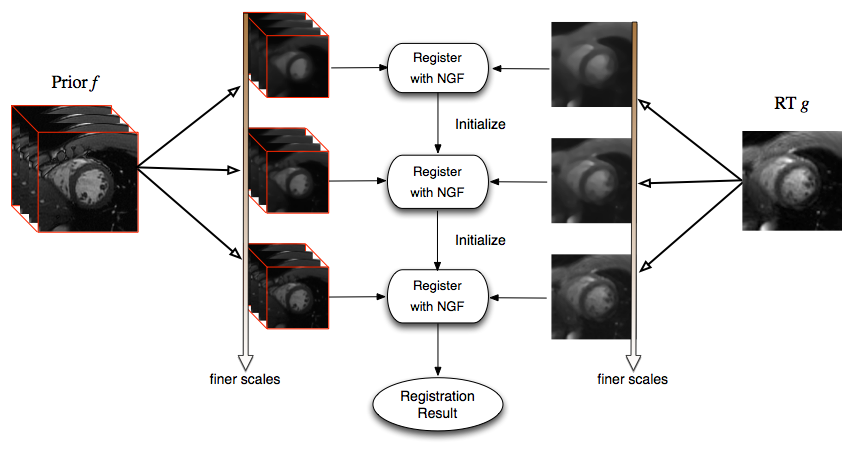 (a)
(b)
(c)
Normalized Gradient Fields
Normalized Cross Correlation
Mutual Information
R. Xu et al. IEEE TBME 2014
[Speaker Notes: multiscale registration motivation
robustness
speed]
Realtime Motion Correction
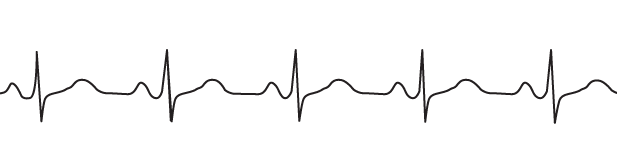 R-R interval: 1000 ms
Heart Rate: 60 BPM
200 ms 
diastolic window
Ideally image registration should be complete in < 200 ms; this is challenging (MATLAB implementation is ~30s).
Alternatively, a rapidly updated (<1000ms) motion model can be used to predict motion.
[Speaker Notes: -actually < 200 ms due to time required for data acquisition/reconstruction -> RT image]
GPU Based Image Registration
This GPU registration framework reduces image registration time from ~30s to ~200ms.
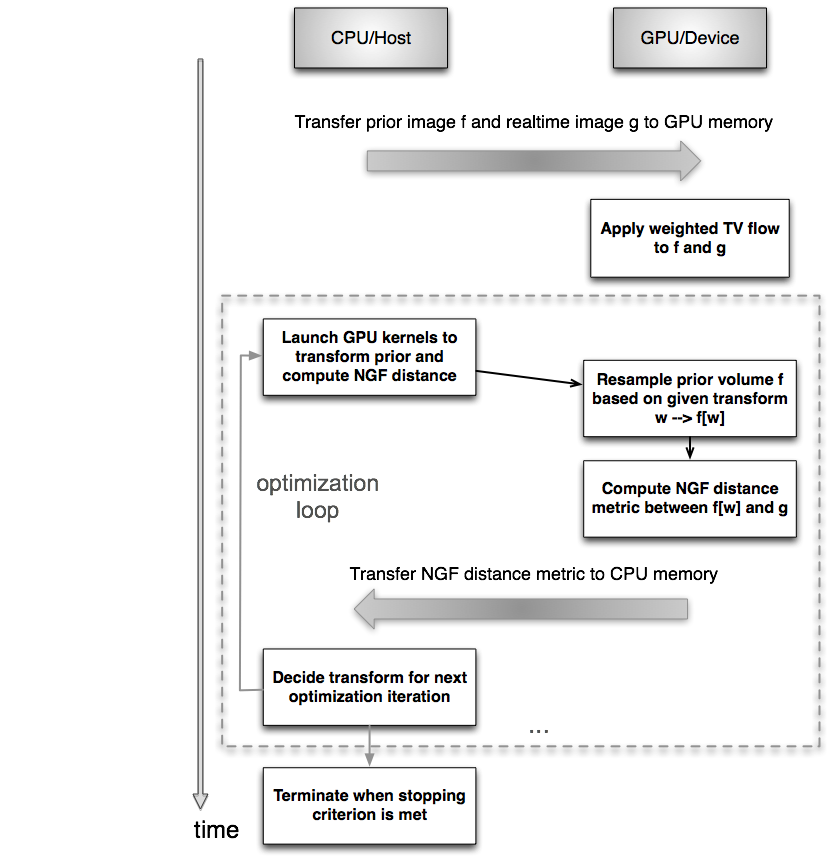 [Speaker Notes: NGF distance transfer takes approximately 0.01 ms (measurement resolution ~0.05us)]
Realtime Registration for Dynamic Motion Modeling
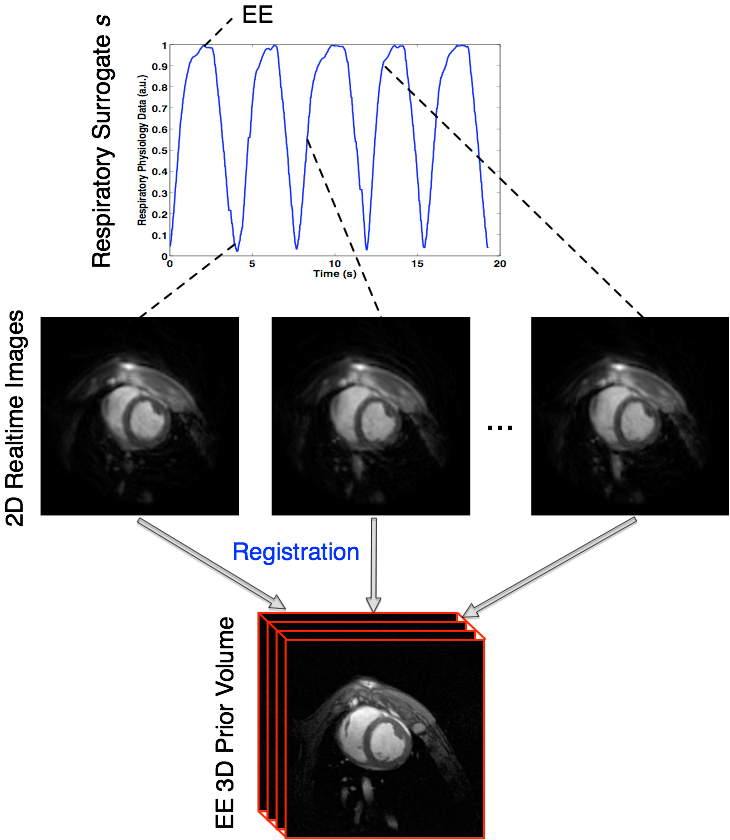 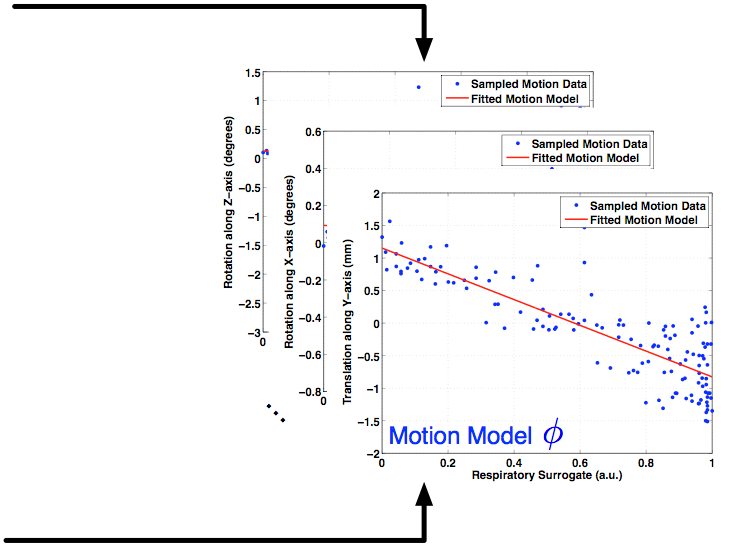 R. Xu et al. IEEE TBME 2015
Respiratory Motion Model
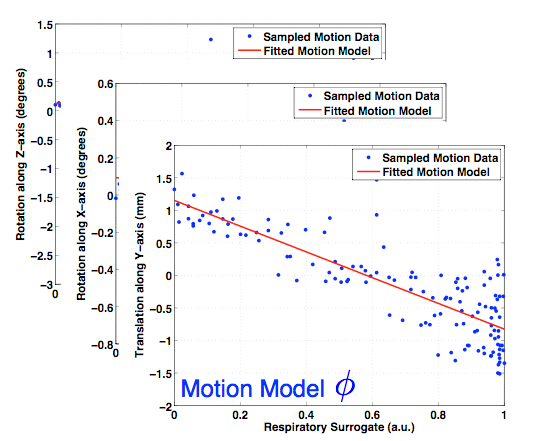 R. Xu et al. IEEE TBME 2015
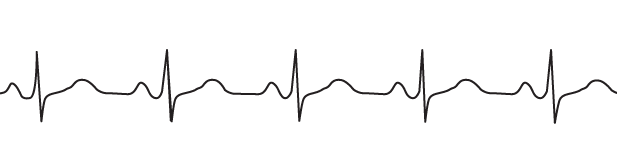 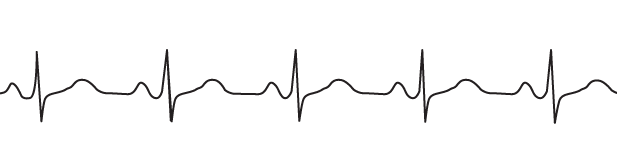 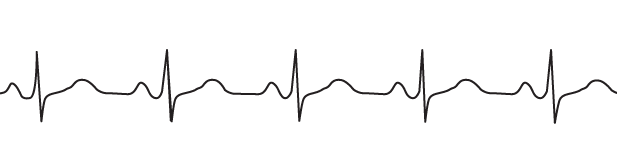 Dynamically Updated Motion Model
Build Motion Model
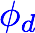 Predict Motion 
Estimate
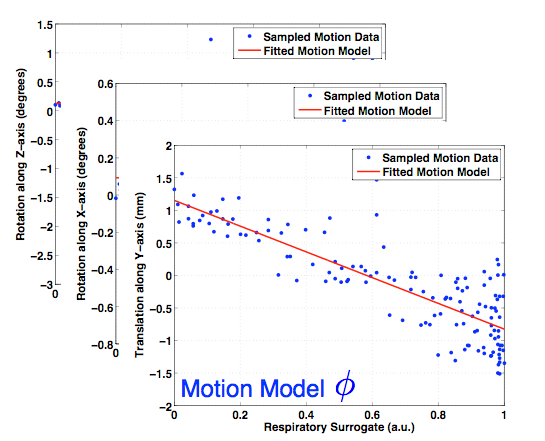 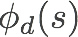 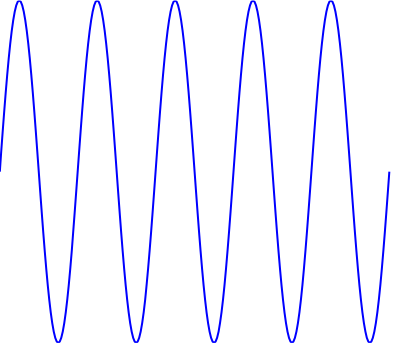 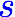 [Speaker Notes: -Model building itself requires ~8 ms
-fast because linear least squares fitting has a closed-form solution.
- x = inv(ATA) ATb      (solution to Ax = b)   or  min x ||b-AX||2]
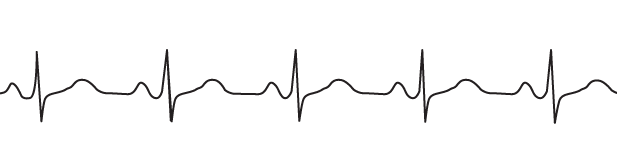 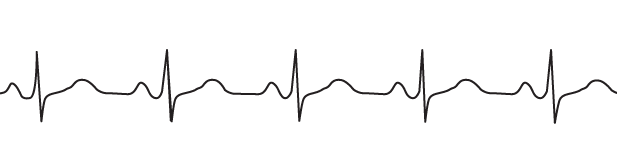 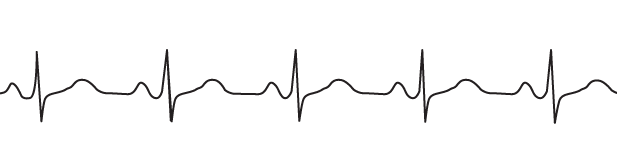 Dynamically Updated Motion Model
Build Motion Model
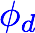 Predict Motion 
Estimate
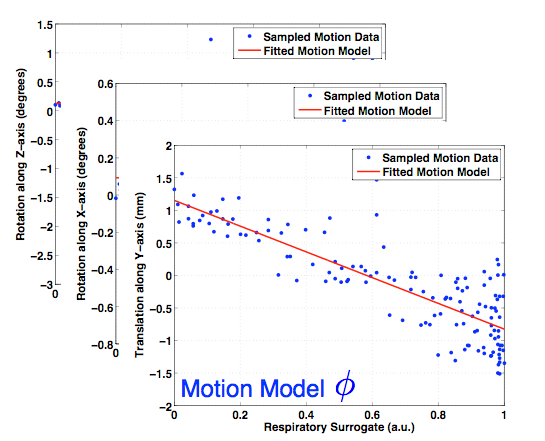 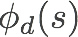 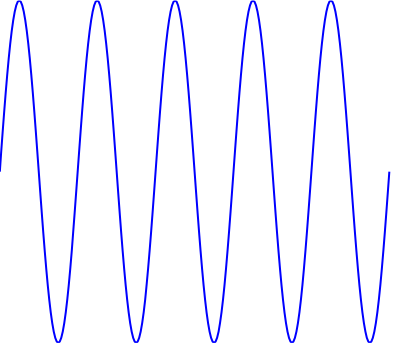 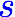 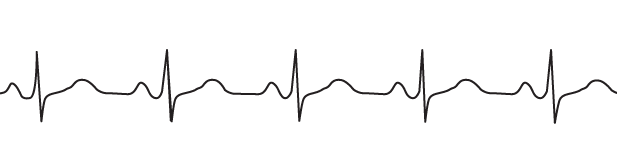 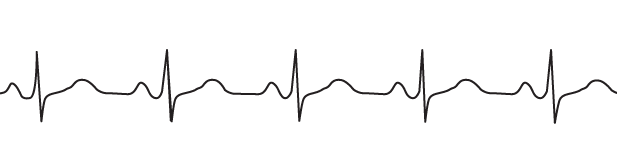 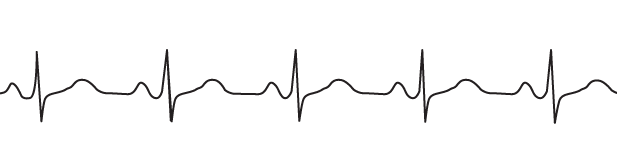 Dynamically Updated Motion Model
Build Motion Model
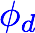 Predict Motion 
Estimate
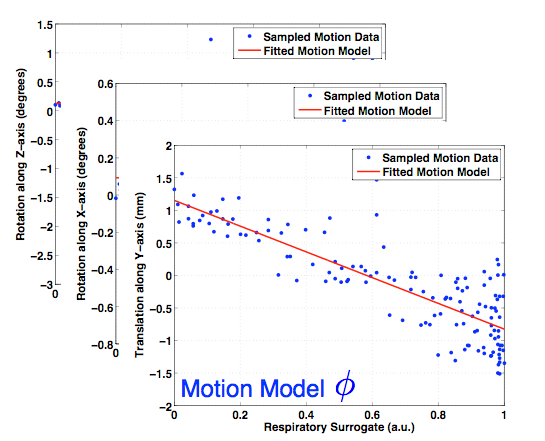 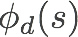 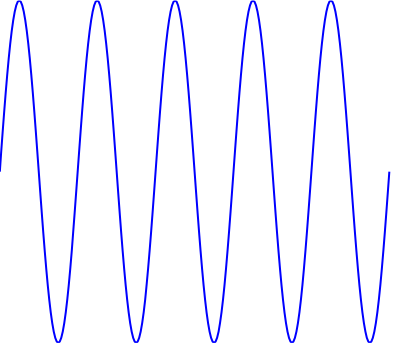 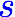 prior
real-time
Evaluation
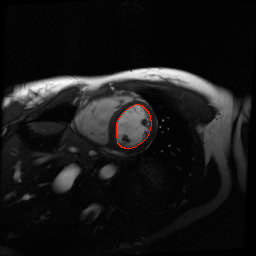 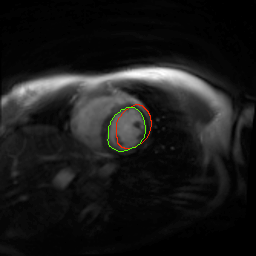 APD
Before
Motion Model 
Correction
DSC = 2 (A & B) / (A + B)
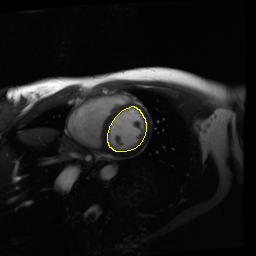 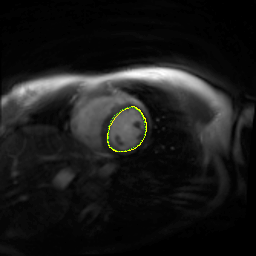 A
B
After
Motion Model 
Correction
A
B
[Speaker Notes: DSC = 2 (A & B) / (A + B)]
Results
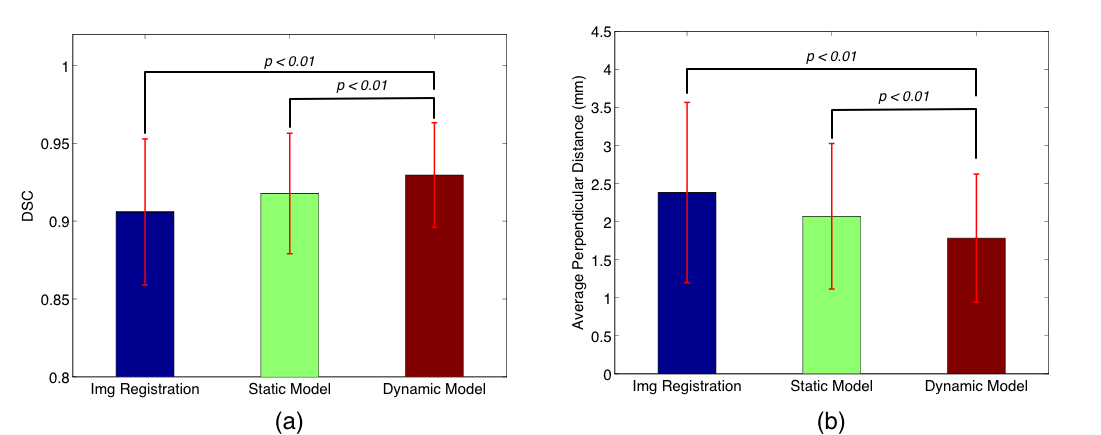 Overall motion correction results from all 8 volunteers studies. Mean ± SD for (a) DSC and (b) APD after image registration (1 heart cycle delay), static model correction, and dynamic correction respectively.
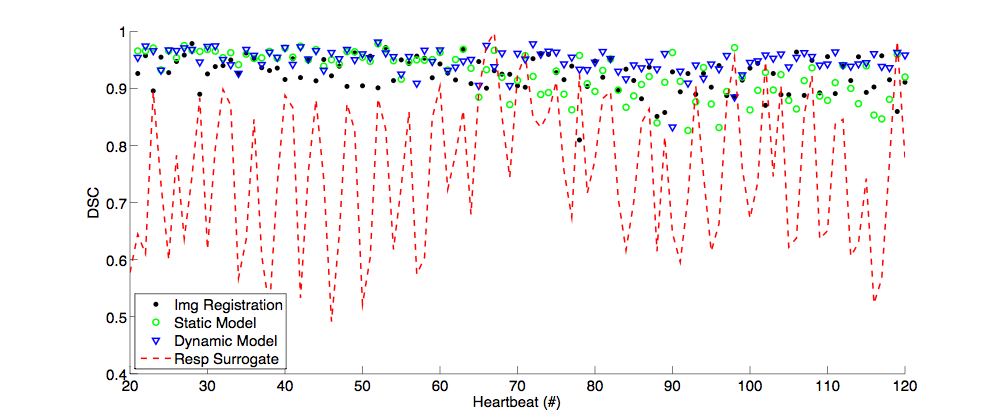 Results
breathing 
variations
begin
Representative volunteer case study, comparing the 3 different motion correction approaches.
Summary
Realtime image registration for motion compensation holds potential for more accurate intervention guidance
GPU accelerated multi-scale edge-based LV registration of realtime MR and prior 3D MR volumes achievable within 200ms
This registration, with adaptive motion model, yields robust motion correction in volunteers
Acknowledgements
Robert Xu
Prashant Athavale
Kevan Anderson
Bonny Biswas
Venkat Ramanan	
Rhonda Walcarius

Kawal Rhode, KCL






Canadian Institutes of Health Research
Federal Development Agency of Canada
Ontario Research Fund